The Lord’s Move to Vietnam
主在越南的行动
Brief introduction about Hanoi
河内的简介
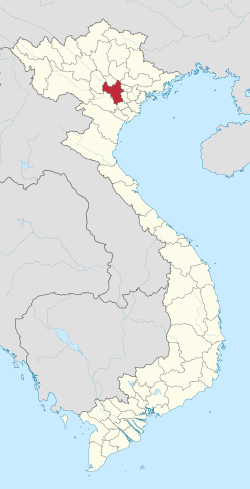 越南的首都 - Capital of Vietnam
面积/Area				3,328.9 km2
人口/Population	8.215.000 (2018)
The Church of God in Ha Noi
河内神的召会
从1987年开始与在郊区的一个家。
2015年增加一个会所在市区。
正常集会的圣徒：60位
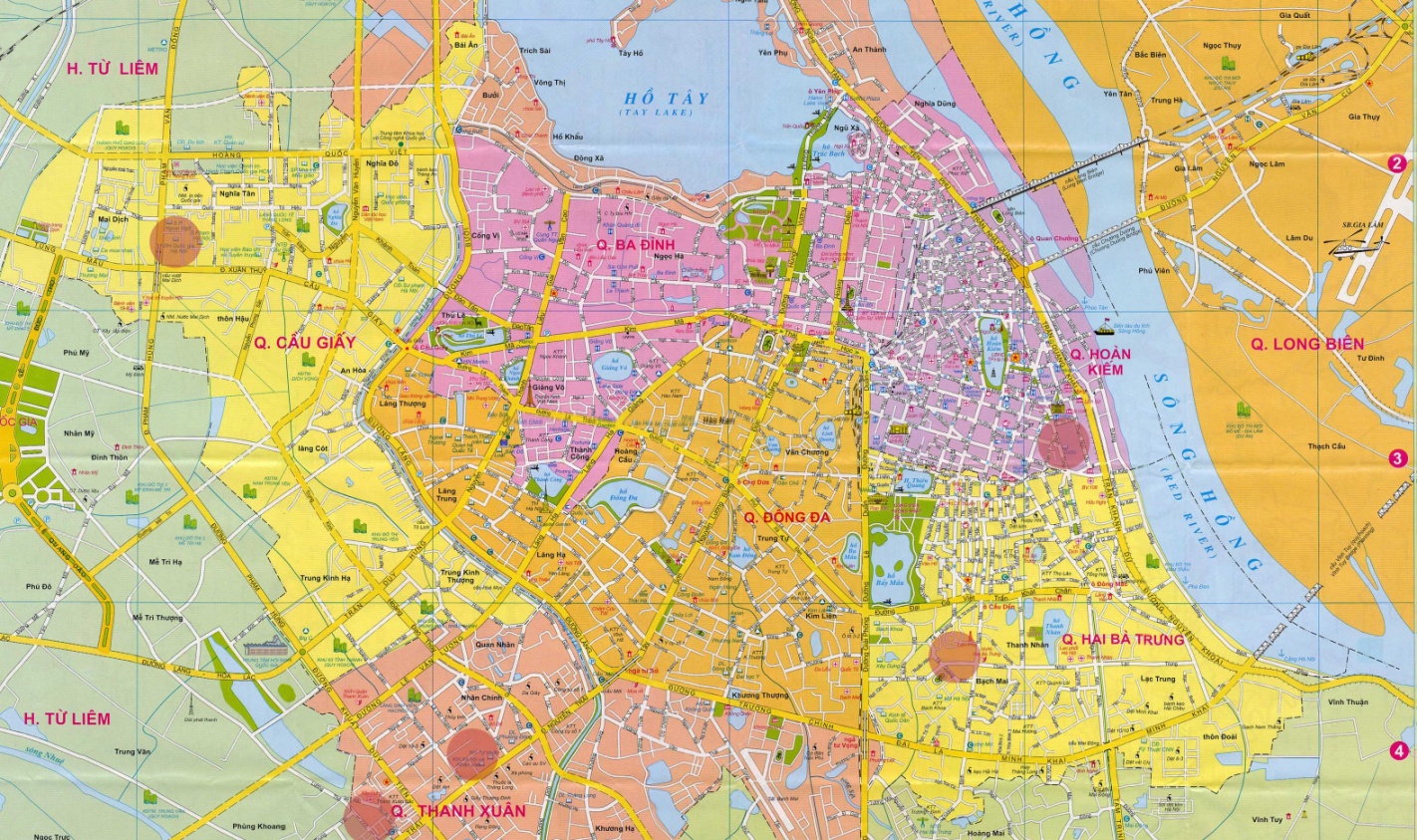 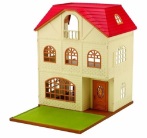 1987: Start from a family in the surburb. 
2015: Increase a meeting hall in city center
Normally – meeting saints: 60 persons
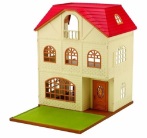 Current situation
目前的情况
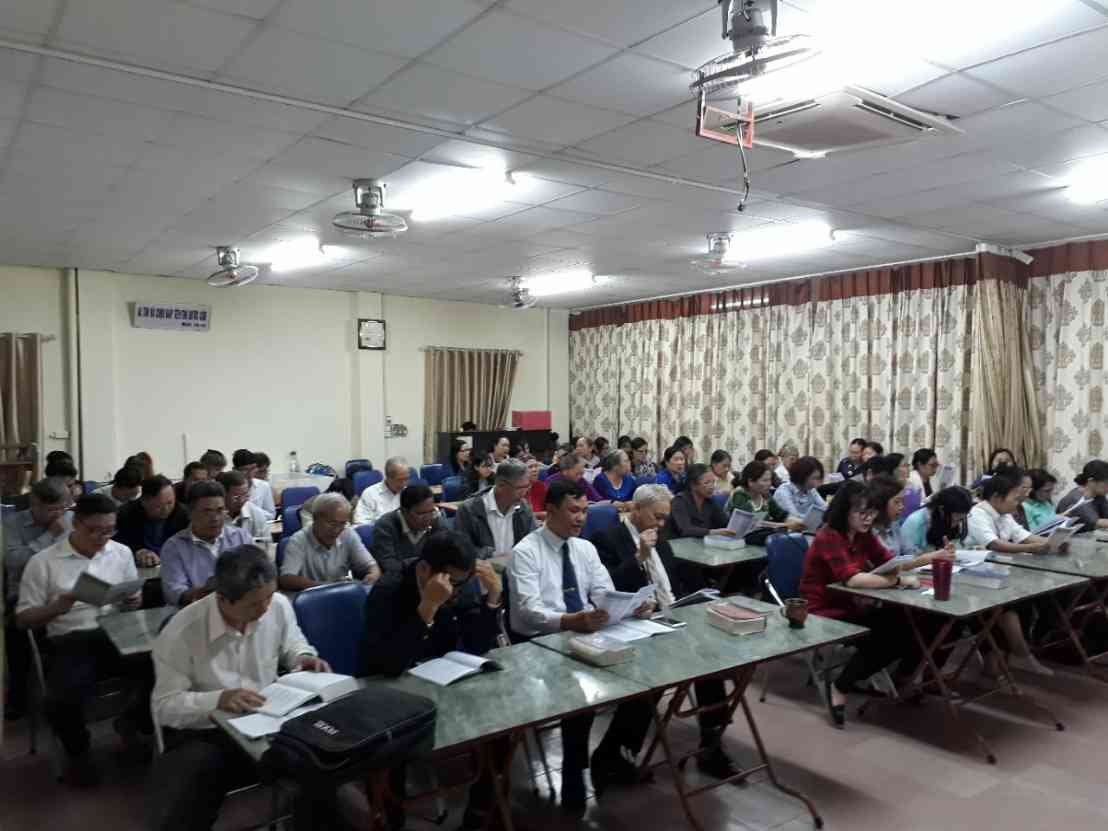 1.	圣徒大部分是年长
	Most of the saints are at old age
Current situation
目前的情况
1.	圣徒大部分是年长
	Most of the saints are at old age
2.	河内是集中青年人的中心
	Hanoi is the center with many 	young people
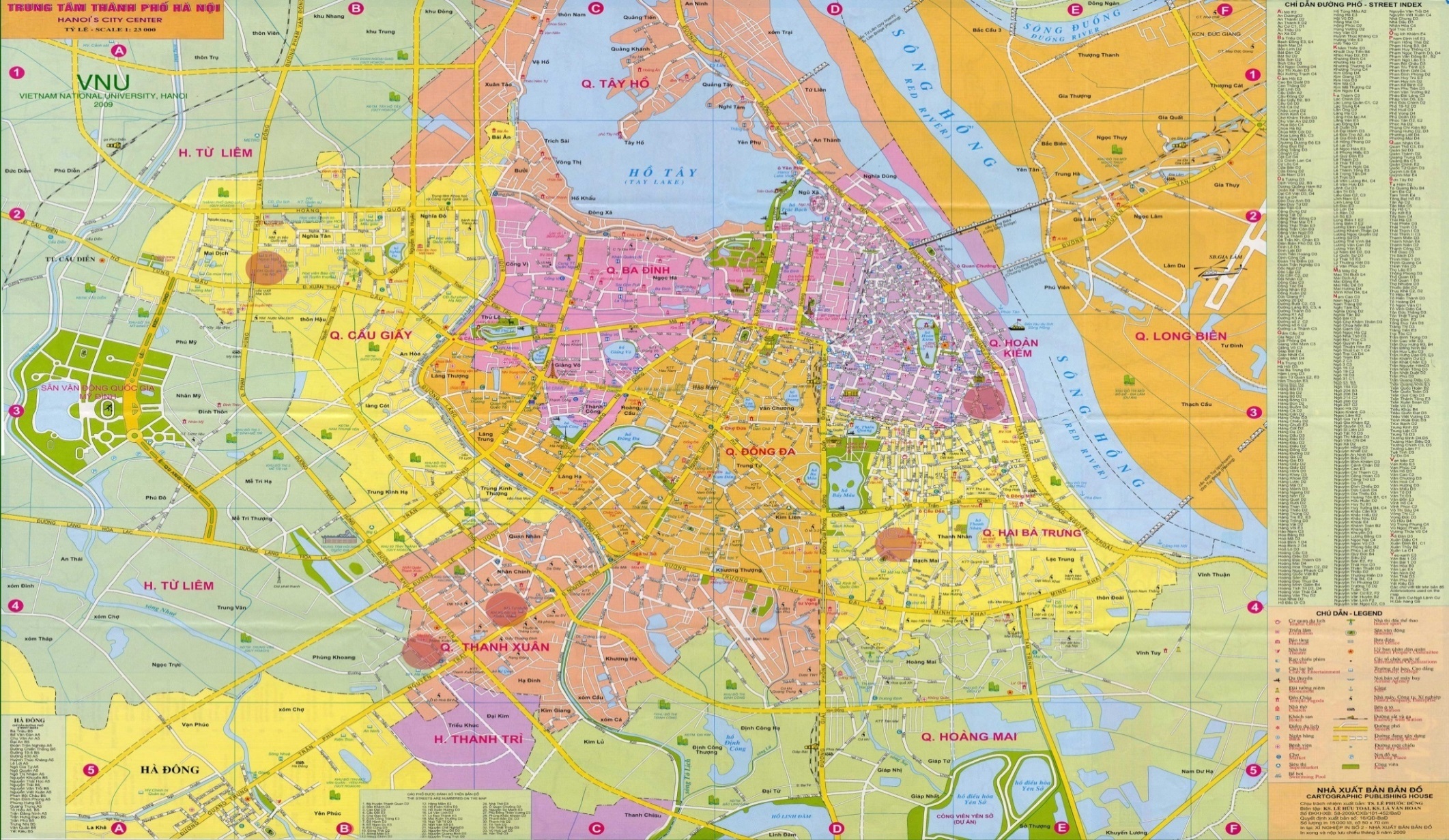 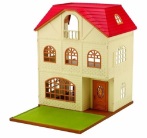 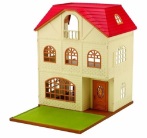 2018
2015
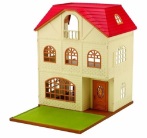 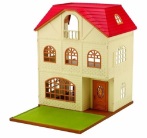 1987
2018
Current move and burden
负担与代祷
负担：
加强青年人的工作
圣徒移民到校园附近
正常主日集会人数100位

Burden: 
Strengthen the young people work
Families are called to immigrate to university area. 
Increase the number of saints to 100 persons.
Khu Vuc LINH ĐAM
Khu Vuc CAU GIAY
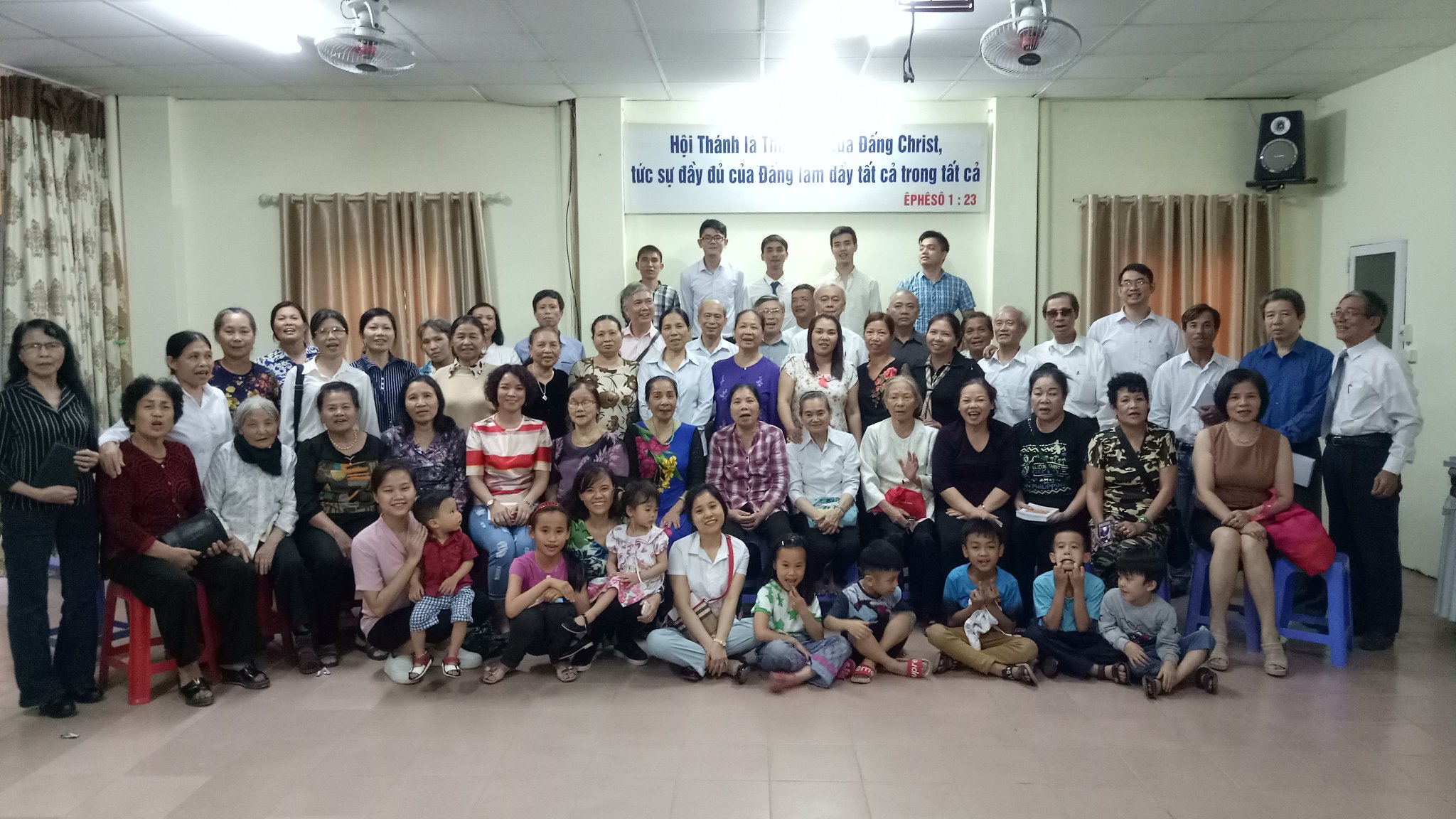 欢迎圣徒来相调
church.in.hanoi@gmail.com